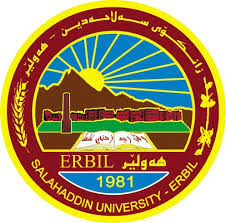 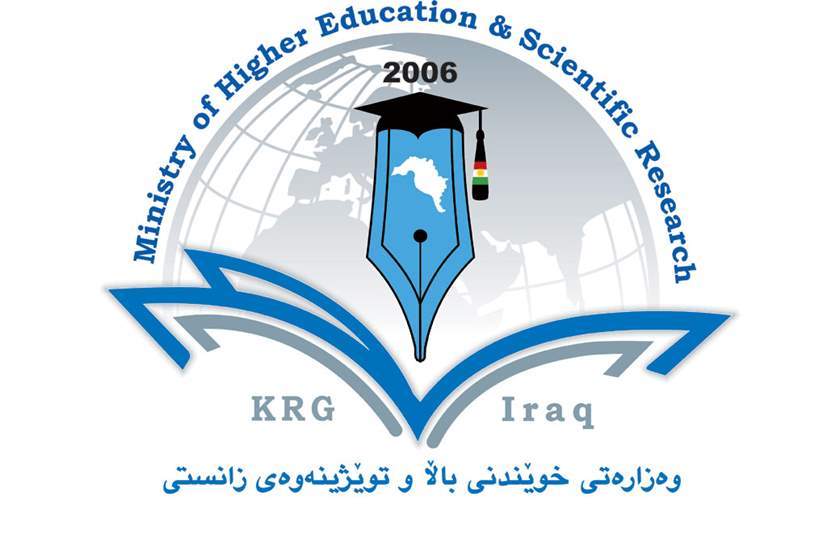 تقسيم الفعل من حيث الزمن

م.م. سعد صهيب خضر
تقسيمات الفعل
الزمن الصرفي والزمن النحوي:
1- الزمن الصرفي: إن تقسيم الفعل إلى ماضٍ ومضارع و أمر هو تقسيم صرفي، أي هو النظر إلى أبنية تأتي عليها الأفعال بشكل عام .
2- الزمن النحوي: هو الذي يكتسبه الفعل داخل الجملة نتيجة تضامه مع حروف أخرى ، قد تخالف بزمنه النحوي عن زمنه الصرفي. مثال ذلك: الفعل المضارع إذا سبق بأداة النفي (لم) فإنه يدلُّ على الزمن الماضي. وكذلك الزمن الماضي بعد (إنْ) و (إذا) الشرطية يدلُّ على المستقبل.
ويتمثل الزمن النحوي في اختلاف دلالة الصِّيغة الواحِدة أو الفعل الواحِد من سياقٍ إلى آخر. وقد أفادنا استقراءِ النّصُوص العربية، أنّه يمكن للصِّيغة الواحِدة، بل الفعل الواحِد، أن تتعدّد دلالته الزمنيّة وتختلِف تبعاً لاختلافِ السِّياق أو الاستعمال، الأمر الّذي ينفي تقيّد الصِّيغة بزمنٍ مُعيّن ثابِت مُطِّرد. ونسُوق هُنا فعلاً واحِداً في استعمالاتٍ أو سياقاتٍ مُتعدِّدة لنرى اختلافَ دَلالتِه، فالأصلُ في صيغةِ الماضي أن تدُلَّ على الزّمن الماضِي، وسنجدها هُنا تأتي لدَلالاتٍ مُختلِفة، وسنمثّل بالفعلِ "أتى" وصيغته "فعل"، في هذه الأمثلة القرآنية:
قال تعالى: [أَتَى أَمْرُ اللهِ فلا تَسْتَعْجِلُوه](النحل: 1)، [فَتَولَّى فِرْعُونُ فَجَمعَ كَيْدَه، ثمّ أتى](طه: 60)، [إِنَّمَا صَنَعُوا كَيْدُ سَاحِرٍ وَلَا يُفْلِحُ السَّاحِرُ حَيْثُ أَتَى](طه: 69). [إلا مَنْ أتى الله بقلبٍ سليم](الشعراء: 89).
ففي الآية الكريمة الأولى: جاءَ الفعلُ "أتى" بمعنى "سيأتي" بالتّأكيد، جاء بصيغة الماضي، ولكن بمعنى الاستقبال، لأنّ معنى الجملة يفيدُ هذا، حيثُ إنّ أمرَ الله لم يأتِ بعدُ بدليل أنّهم يستعجِلونه، ولا معنى لاستعجالِ ما قد أتى وتحقّق حدوثه. 
   وفي الآيةِ الثانية جاءتِ الصِّيغةُ "أتى" بأصلِ وضعِها لتفيد الزّمن الماضِي، وهُنا بقيت الصِّيغةُ مُحافِظةً على زمنِها الّذي كان لها في حالةِ الإفراد، وبمعنى آخر جاءَ الفعلُ ماضياً لفظاً ومعنًى، واتّفق الزّمنُ النّحويّ والزّمن الصّرفيّ، لأنّ أفعالَ فِرْعَون "تولّى، وجمعَ، وأتَى" كُلّها ماضية حقيقةً.
وفي الآيةِ الثّالِثة وردَ الفعلُ "أتى" بمعنى "يأتي" إذ لو أريدَ الماضي لكان النصّ وما أفلحَ السّاحِرُ حيثُ أتى، وإنّما انتقلَ من الحديثِ عن موقِفٍ مُعيّن وسحرة مُعيّنين هم الّذين كادُوا لموسى - عليه السّلام - إلى الحديث عن حُكمٍ عام مُطلَق وقاعِدة مُطّرِدة في إرادةِ الله، مفادُها أنّ السّاحِرَ أيّ ساحِر في أيّ زمانٍ ومكان لا يفلح؛ لأنّه على غير الحقّ، وهُنا يكونُ الفعلُ "أتى" غير مُقيّد بالماضِي، بل غير مُقيّد بزمنٍ مُعيّن، بل يفيدُ العمُوم.
   أمّا في الآية الرّابعة فالحديثُ عن يومٍ لم يأتِ بعدُ هو يومُ القيامة الّذي لم يقع، فلا بُدّ أنْ يكونَ الفعلُ "أتى" مُستقبليّاً".
وقد ذكر النّحاة عدداً مِنَ الحالاتِ الّتي تردُ فيها صيغةُ الماضِي بمعنى الاستقبال؛ وتتمثّل هذه الحالات فيما يأتي:
1- بعد (لا) المسبوقة بالقَسَم؛ نحو: والله لا فعلتُ. قالُ ابنُ السرّاج: "ويقعُ بعدَها في القَسَم الفعلُ الماضِي في معنى المستقبل، وذلِكَ قولُكَ: "واللهِ لا فعلتُ". إنّما المعنى: لا أفعلُ؛ لأنّ قولَكَ في القَسَم" لا أفعلُ إنّما هو لما يقع. الأصول في النحو: 1/ 400.
2- بعد "كُلّما، وحيثُ، وحيثما"؛ كقولِه تعالى: [كُلَّمَا أُلْقِيَ فِيهَا فَوْجٌ سَأَلَهُمْ خَزَنَتُهَا أَلَمْ يَأْتِكُمْ نَذِيرٌ](الملك: 8)، وقولُه تعالى: [وَمِنْ حَيْثُ خَرَجْتَ فَوَلِّ وَجْهَكَ شَطْرَ الْمَسْجِدِ الْحَرَامِ وَحَيْثُ مَا كُنتُمْ فَوَلُّوا وُجُوهَكُمْ شَطْرَهُ](البقرة: 150).
3- بعد همزة التسوية: نحو: سواءٌ عليّ أقمتُ أم قعدتُ، فالحديثُ هُنا عن أمرٍ مُستقبليّ يتحقّق بعدُ.4- بعدَ موصُولٍ عام يكونُ مبُتدَأ؛ نحو: "الّذي أتانِي فلهُ دينارٌ"، فهو بمعنى: "الّذي يأتيني"، والحديثُ عن أمرٍ مُستقبليّ لم يقع بعدُ.5- بعد نكرةٍ عامّة يكونُ الفعلُ الماضِي صفةً لها؛ نحو: "كُلُّ رَجُلٍ أتانِي فلهُ دِينارٌ".6- في التّحضيض على أمرٍ ماضٍ يُمكن تدارُكُه؛ نحو: هلا زُرْتَنا، فهو بمعنى: هل تزورُنا.